X Curso Interinstitucional del Seminario de Educación Superior de la UNAM.Normales, Tecnológicos y Universidades.Política, Políticas y Gobierno de la Educación Superior en MéxicoDel 12 de agosto al 25 de noviembre de 2016
El Sistema Nacional de  Educación Superior en México
Expansión de su cobertura
Fuente: Prodep
[Speaker Notes: La Educación Superior en México es un sistema complejo heterogéneo compuesto por una diversidad de instituciones educativas.
En la elección de la institución  de ingreso hay una “desigualdad horizontal”, que da cuenta de la segmentación en la selección de distintos tipos de escuelas en un mismo nivel educativo. Por otra parte, si bien se ha reducido la desigualdad de acceso a educación  básica y media superior, ha aumentado la desigualdad en el acceso a educación superior. La ampliación de la cobertura no elimina esta desigualdad, la retrasa  y se manifiesta en el rezago y la deserción.]
Variación de la matrícula en TSU y Licenciatura en IES Públicas  2000-2012
[Speaker Notes: Existe un problema de desigualdad educativa que no va a resolver el aumento en la inversión en educación superior ni  el crecimiento de la oferta educativa. No se trata sólo de políticas educativas, no es un problema técnico sino un problema ético]
Participación en la matrícula de educación superior
Conformación del Sistema de la Educación Superior Tecnológica
Coordinación General de Universidades
Tecnológicas y Universidades Politécnicas
+
+
[Speaker Notes: Roberto Rodríguez (2009) señala que  «que las líneas de política académica y de organización de los distintos conglomerados institucionales que comparten los objetivos de la formación tecnológica superior se desarrollaron, por largo tiempo, en distintos entornos de coordinación administrativa, funcional y, desde luego, académica.»]
Tecnológico Nacional de México (TecNM)
De acuerdo al Plan Institucional 2015 del TecNM, cuatro de cada 10 ingenieros mexicanos se forman en él.
Sin asociación sindical
En Chihuahua Universidades Tecnológicas y politécnivas afilidas al SNTE (2015), Sindicato UPZacatecas
ITF: Asociación sindical 
SNTE
ITD: Federación Nacional de Sindicatos de Trabajadores de Educación Tecnológica (Fenastet)
Federación de Trabajadores de Universidades TecnológicasFETUT
[Speaker Notes: " De Ibarrola y Bernal (1997:152) señalan que  "conjunta a una gama institucional compleja en términos de responsabilidades, de formas de organización y control de estructuras, y prácticas curriculares y didácticas con una gran diferenciación interna.]
Modelos educativos
[Speaker Notes: El modelo de las instituciones de educación nacional  tecnológica  se ha ido construyendo y definiendo  respondiendo a tendencias ie influencia de organismos internacionales  convergiendo en la educación con base en competencias.]
Educación Superior Tecnológica
Educación Superior Tecnológica Diversificación  y cobertura de la oferta educativa
Educación Superior TecnológicaAtención educativa 2014-2015
Fuente: ANUIES, Periodo  2014-2015;  IPN, 2016
[Speaker Notes: De la diversificación de la educación suuperior tecnológica dan cuenta políticas, la gestión de diversos actores y, en términos de Roberto Rodríguez, la presencia y juego de intereses en la conducción del sistema]
Diversificación, cobertura  y  distribución de la oferta de oportunidadesEducación Tecnológica por Estado 2014-2015
[Speaker Notes: La desigualdad e inequidad se expresa entre regiones y Estados. En los estados de mayor marginación, el nivel de rezago educativo es mucho más alto.
El estudio «Índice de Equidad en el acceso a la Educación Superior por Regiones en Jalisco» (Verduzco et al, 2014), identifico inequidad por regiones.]
En el periodo 2001-2012 el 68% de instituciones, mayoritariamente tecnológicas, se crearon en  municipios menores a 300 000 habitantes
90% fueron de tipo tecnológico
La gran mayoría de las IES públicas constituidas se establecieron
 en ciudades de tamaño medio, o bien en municipios que carecían
 de oferta educativa de nivel superior
[Speaker Notes: Patricio Solís (2015) señala que «en la transición a la educación superior se reducen aún más –al grado de prácticamente desaparecer-las brechas asociadas al tamaño de la localidad. También decrecen los efectos de la escolaridad de los padres, aunque siguen siendo importantes. En cambio, adquiere mayor relevancia la desigualdad asociada a los recursos económicos del hogar de origen.».]
Cobertura
Hay un importante incremento en la cobertura,  no necesariamente  acompañada
de una reducción significativa en las brechas de inequidad y exclusión.

Cobertura educativa = Matrícula escolarizada     META NACIONAL  40% 2018
[Speaker Notes: Hay una “desigualdad vinculada a la cobertura”. En  regiones y municipios donde  las  tasas de absorción son bajas, son los alumnos de estratos socioeconómicos mas  privilegiados  los que  con frecuencia “acaparan  de oportunidades” incrementando la  desigualdad de oportunidades.]
Institutos Tecnológicos Federales 2014-2015
Tlalnepantla, Celaya, 
Morelia, Orizaba, Veracruz, 
Mérida, Culiacán,  otros
Saltillo, Durango,
 Querétaro, Puebla, Oaxaca
Tijuana, Ciudad Juárez
La política del gobierno   ha puesto un límite de 5000 alumnos  a la matrícula
Tensión entre la demanda de cobertura y  los límites de crecimiento
[Speaker Notes: La  formación y pertinencia de las carreras que ofrece  los ITF en el desarrollo regional, no es el único factor que ha incidido en su  evolución diferenciada y en el tamaño de su matrícula, sino más bien la política del gobierno de poner límite de 5000 alumnos  a la matrícula, las características de un financiamiento diferenciado respecto a las universidades estatates.]
Tecnológico Nacional de MéxicoMatrícula ciclo escolar 2014 - 2015
[Speaker Notes: La equidad continua siendo una tarea pendiente. El acceso y aprendizaje de los alumnos  siguen siendo determinados por su origen socio económico y procedencia geográfica.]
IT Federales en la Ciudad de México
el costo por alumno y el  costo de mantener una
 opción educativa   que opera por debajo de su 
capacidad instalada.
Fuente: informes de gobierno
Mezaran, Flores Crespo y Loya
 citan como promedio nacional 35%
El  costo anual por alumno  varía  entre instituciones , por carrera y por año, 
dependiendo de la matrícula y del desarrollo de cada institución.
[Speaker Notes: Hay opacidad y no hay  una estimación única del costo educativo por alumno en educación superior, INEE, de  acuerdo al Informe de Laborales de la SEP  señala que  en 2009 el costo educativo era de 57 600.00  pesos  y paso en 2012 a 67,600.00 pesos. El  informe de gobierno 2015-2016   estima que el alcanzó  75, 200.00 pesos. En lo particular el  costo anual por alumno cambia entre institucions, por carrera y por año, dependiendo de la matrícula y del desarrollo de cada institución. En el 2000, Ramsey, Carnoy y Woodburne (2000), encontraron que  las universidades tecnológicas gastan por estudiante al año casi tanto como otras universidades. En 2014-2015  el costo por alumno en las UT  presentó un rango que va de 20,000 a  149 646.00 (29 alumnos) y a  $302 605.00    (34 alumnos). 
Javier Mendoza (2011) señala que la educación superior carece de un modelo para la determinación del monto de los recursos públicos que da lugar a una discrecionalidad en su asignación Presupuesto anual por alumnos de 72,000.00 pesos  para la UNAM, IPN, UAM, UPN;    Universidades Estatales más de 31 000 mil pesos;  Universidades  interculturales 34 mil; Universidades tecnológicas de 32 mil e Institutos tecnológicos Descentralizados  24 mil pesos.]
Educación Superior TecnológicaCobertura  y absorción
TecNM  246 Instituciones
Mayor
11%
Participación en Cobertura Estatal
4.0-   7.99  %
520 781 alumnos
[Speaker Notes: «La cobertura de la educación superior, definida a partir de las condiciones de acceso y permanencia en el dicho nivel educativo, expresa el grado de inclusión social alcanzado por el sistema en un punto del tiempo» Javier Mendoza]
Indice de absorción       TecNM           74.38%
                                      IT Federal            67.30
                                      IT Estatal              84.49%
30-49%
100%
520 781 alumnos
Fuente: Con base en Sáenz Abascal et. al, 2014.
[Speaker Notes: La paradoja educativa  radica en que hay un  aumento de IES y al mismo tiempo un aumento de rechazados. En la educación superior tecnológica esta  paradoja es relativa: aumenta el número de instituciones, pero el número de rechazados varía sensiblemente por sistema, región e institución]
Tasa de absorción  por tipo de tecnológico
Tecnológicos Federales
Instituciones  ubicadas en
Ciudades de mayores 
Concentración industrial
Tienen menor tasas de absorción 
Aguascalientes    37.0 %
                Tijuana  37.3%
          Chihuahua  37.8%
                 Saltillo  34.12%
Tecnológicos Estatales
Con algunas excepciones 
La tasa de absorción varía
De 70% a 100 %
Universidades Politécnicas, 2014
Más del 35% de la infraestructura
subutilizada
Las Universidades Tecnológicas y las Universidades Politécnicas –con excepciones-  
recibe a estudiantes  que provienen de sectores sociales de escasos re­cursos económicos, 
en mayor medida a lo que ocurre e las universidades públicas estatales e institutos
 tecnológicos  (De Garay, 2006).
[Speaker Notes: En general,  Universidades Tecnológicas y las Universidades Politécnicas –con excepciones-  recibe a estudiantes  que provienen de sectores sociales de escasos re­cursos económicos, en mayor medida a lo que ocurre e las universidades públicas estatales e institutos tecnológicos públicos (De Garay, 2006). Pedro Flores Crespo (2009:41  ) puntualiza que la equidad basada en la ampliación de oportunidades educativas es relativa porque los jóvenes de las regiones más empobrecidas podrían tener sólo una opción de educación pública universitaria: la UT]
Educación Superior TecnológicaLa oferta educativa
Educación tecnológicaProgramas educativos ofertados en Ingeniería
F
U
E
T
E


A
N
U
I
E
S
[Speaker Notes: Carlos Muñoz (1990) y Marisol Silva (2012) aciertan al señalar que, si estas instituciones no satisfacen las necesidades e intereses de la población, podrían generar un fenómeno de segmentación educativa al limitar las aspiraciones de los jóvenes a ciertas carreras o disciplinas que no satisfacen sus expectativas.]
Programas educativos ofertados en  el área de Ciencias
F
U
E
T
E


A
N
U
I
E
S
La oferta educativa  de la educación tecnológica superior , en general es muy similar. 
En ocasiones en una misma entidad  ITF, ITE, UT  y UP ofrecen la misma carrera
[Speaker Notes: La oferta de programas educativos es muy similar entre distintos sistemas, siendo algunas de las mas comunes Ingeniería en Gestión empresarial, Tecnologías de información y comunicación, electrónica y mecatrónica.  En  el nivel de Técnico Superior Universitario se tienen solamente un área a especializar por universidad, dando como resultado que dichas especialidades se repitan constantemente]
Oferta de ingeniería Industrias Primarias
F
U
E
T
E


A
N
U
I
E
S
[Speaker Notes: La formación recibida en la universidad y el empleo posterior ha sido objeto  de predicciones y políticas por varias décadas, pero con una notable falta de aciertos. Para el año 2012 solo 40 de cada 100 profesionistas en México consiguieron un empleo relacionado con su formación universitaria, de acuerdo con la Subsecretaría de Educación Superior de la SEP y la Encuesta Nacional de Ocupación y Empleo del tercer bimestre del 2012,
37% de los profesionistas se dedican a trabajos que no tiene nada que ver con lo que estudiaron. La Asociación Nacional de Universidades de Educación Superior (ANUIES), afirma que en México existe una falta de empleo para los egresados de más de 41 licenciaturas debido a que una de cada 3 carreras registra una saturación]
Oferta de titulo profesional
Ingenierías 
licenciaturas
CONVERGENCIA A LA LICENCIATURA
La demanda de Educción Superior crece a un paso más rápido que el de 
la economía  y la creación de puestos de trabajo 
para los graduados de educación superior
Equidad
[Speaker Notes: Los sistemas educativos que son equitativos no solo pueden corregir el efecto de las desigualdades sociales y económicas más amplias, sino que también permiten a todos los individuos beneficiarse plenamente de la educación y la formación, con independencia de su origen (OECD, 2013c).]
Universidades PolitécnicasPrácticas de selección de nuevo ingreso examen EXANI
Fuente: MECASUP 2014
[Speaker Notes: De acuerdo a la SEP,  el peso relativo de los jóvenes de escasos recursos en la matrícula total aumentó en el año 2010 a poco más de 21 por ciento; el de los jóvenes de segmentos medios a 48 por ciento. De un total de 800 mil estudiantes de escasos recursos en 2010, la gran mayoría (alrededor de 80 por ciento) estaban  incritos en  instituciones públicas. Sin embargo, sólo uno de cada cinco jóvenes entre 19 y 23 años tiene acceso a la educación superior
los aspirantes con mayores probabilidades de ingresar vía examen EXANI II  son  de origen socioeconómico medio y alto, tienen un alto promedio de bachillerato, estudiaron en escuelas privadas y tienen acceso a recursos culturales y educativos.]
Universidades Politécnicasbecas 2014-2015
TOTAL DE ALUMNOS BECADOS   62  147
Las acciones en materia de equidad se concentran en la creación de nuevas instituciones  y el otorgamiento de becas
[Speaker Notes: Los documentos de la Reforma de la Educación media Superior (REIMS) reportan  que 8 de cada 10 estudiantes en la EMS provienen de los primeros cuatro deciles de ingreso.  Silva  Laya (2005) y Arena  Abuerto (sf)  señalan que algunas universidades tecnológicas ubicadas en estados con un alto índice de marginalidad reciben menor cantidad de becas en comparación con otras universidades en zonas con bajos índices de marginalidad]
Universidad Politécnicacasos de éxito
Relación promedio alumnos –docentes  59

Taza promedio  de egreso nacional        42.0      
 Taza  promedio de titulación                   38.5
eficiencia
                   terminal
La deserción se sitúa de manera global en 35% por el alto índice de
reprobación y la falta de recursos económicos. (López Barrios, 2008) 
con altos costos directos e indirectos
[Speaker Notes: De Garay, A. (2006). Reporta en Universidades Tecnológicas , en el primer año de una pérdida del 25% de la matrícula y al final, aproxima­damente de un 41.8%. Caracteriza el perfil  de alumnos  solteros(as); más de una cuarta parte estudiaba y trabajaba y mayoritariamente no contaban con un  equipo de cómputo, materiales y un lugar propio para estudiar y realizar sus tareas escolares, entre otras. Más del 50% reporto la difícil transición de EMS a ES]
Universidades Politécnicas
Presupuesto ejercido                                1   213  479  940
Presupuesto  Federal y Estatal                1   064  351  466     87.7%
 Ingresos propios                                                301 184 256    80% colegiaturas
Fuente: MECASUP 2014, Indicador 5
[Speaker Notes: la estratificación social interactúa con ciertos atributos institucionales del sistema educativo para generar desigualdad en las trayectorias educativas.
México presenta mayores desigualdades educativas que otros miembros del OCDE y estas  desigualdades se explican principalmente por razones socioeconómicas (Martínez Rizo 2002, Solís 2010). Si bien el efecto de antecedentes  socioeconómicos  se reduce en la medida en que se avanza hacia 
los niveles educativos superiores  por un efecto de selectividad.]
EquidadTecnológico Nacional de México
Técnico superior        281
Licenciatura       516  509 
Posgrado                  4  315
Tasa de       
 absorción    74.38
Universidades Tecnológicas
Educación Superior TecnológicaCalidad
CalidadPersonal Docente
Matrícula         521 105                          309  110                     211 995
Fuente: Tecnológico Nacional de México. Anuario estadístico 2014
[Speaker Notes: CACEI  demnda  suficiencia de la planta académica en su relación de profesores de tiempo completo (PTC)]
Calidad
2016
Total de Programas               Maestrías  PNPC                      Doctorados PNPC
Posgrado 
            201                                           83                                              28
           100%                                         40.79%                                     14.0%
Consejo de Acreditación de la Calidad de  programas Educativos en Ingeniería
el proceso de revisión externa de la calidad utilizado en la educación superior para examinar la garantía de la calidad y la mejora de la calidad en escuelas universitarias y programas de educación superior
Programas Educativos de Ingeniería acreditados
TOTAL  3285     CREDITADOS     769        22%
Universidades Politécnicas
21
Institutos Tecnológicos
Estudios Superiores 
37
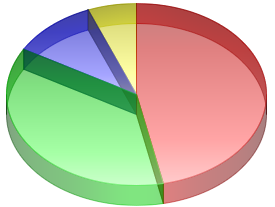 162
6 %
11 %
46 %
Tecnológicos Federales (IT)
Tecnológicos Descentralizados
127
37 %
Fuente: con base en programas acreditados de ingeniería y TSU por subsistema, CACEI
[Speaker Notes: De las 3, 855 carreras acreditadas se cuenta solamente con menos de un tercio de estas acreditadas, conformando entre ingeniería y TSU,  solo el 22% de carreras acreditadas en los distintos subsistemas en todo el país.]
Evolución de la acreditación CACEI
Total Global

Oferta                      3,855
PE Acreditados          866
Total

Ingenierías                 345       
TSU                               97
Cambios en criterios
de acreditación, entre
Ellos  requerimiento de 
40% de  eficiencia terminal
Fuente: Programas acreditados de ingeniería y TSU por subsistema, CACEI
[Speaker Notes: acreditación de carreras ha ido decreciendo desde el año 2013 , llegando al 50% de perdida de acreditación como lo es el caso de las Universidades Tecnológicas]
Programas educativos en ingeniería  acreditados por CACEI,  2016
Fuente: con base en programas acreditados de ingeniería y TSU por subsistema, CACEI
[Speaker Notes: La]
Ampliación del acceso a educación superiornecesaria pero no suficiente
Desigualdades Socioculturales  y académicas inciden e
El ingreso ,  la trayectoria y el acceso al empleo
desigualdades que puedan surgir   en las trayectorias o en los logros educativos a partir de las diferencias sociales y culturales de los alumnos
El acceso y aprendizaje de los alumnos
 siguen siendo determinados por  su origen socio económico y procedencia geográfica  BID.
[Speaker Notes: el SITEAL en el estudio Adolescentes al margen de la escuela y el mercado laboral (con la participación de 15 países latinoamericanos, entre ellos México) (2008) sostiene que el hogar de origen está relacionado con la probabilidad que tienen los estudiantes de quedar excluidos de la escuela y el trabajo, por lo que “Los adolescentes que viven en hogares con bajo nivel educativo tienen en promedio seis veces más probabilidades de estar fuera de la escuela y el trabajo que los más favorecidos” (SITEAL, 2008, p. 4).]
Ampliación del acceso a educación superiornecesaria pero no suficiente
Desigualdades Socioculturales  y académicas inciden e
El ingreso ,  la trayectoria y el acceso al empleo
Para lograr la equidad en educación es necesario garantizar el acceso y
 permanencia en el sistema escolar, y asegurar, además, una equitativa 
distribución de los beneficios derivados de la escolaridad obtenida (Muñoz, 2009)
[Speaker Notes: El exámen de ingreso introduce una discriminación adicional a las que ya existen socialmente]
Desigualdad educativa
Todas las variables ligadas a los orígenes sociales tienen
 asociación estadística con las oportunidades de progresión escolar
Se reduce la desigualdad en la transición de la primaria a la secundaria
 pero se incrementa en el acceso a la educación media superior y superior
El contexto
Lento crecimiento de la economía
Desafíos futuros en escenarios desconocidos e incertidumbre
Crece el empleo en  determinadas regiones
Disminuye  el impacto de la educación  superior en la movilidad social
Superior densidad tecnológica de nuevos procesos productivos
Continuo  progreso tecnológico
Cambios profundos en el mundo laboral
Desempleo como una tendencia mundial
Nuevas demandas  profesionales y  falta de competencias para enfrentarlas
Equilibrio  entre competencias duras y competencias blandas
Retos
Pertinencia  social de la educación  tecnológica mas allá de la función economicista
Pero responder a su objetivo y misión de  vinculación con las necesidades que el mercado laboral requiere
El difícil equilibrio entre la equidad (el acceso a grupos y clases más marginados), y las demandas académicas  de la educación superior
Análisis de los impactos sociales y económicos que han suscitado el conjunto de instituciones tecnológicas del nivel superior
Menos opacidad y más  coordinación entre instituciones  que integran la Educación Superior Tecnológica
La calidad como la capacidad de responder a desafíos en la sociedad del conocimiento
El contexto y los procesos de implementación  críticos para el éxito en la reforma de la política educativa
Referencias bibliográficas
Alarcón Montiel, Esmeralda 2006), Las trayectorias educativas en las universidades tecnológicas, ,  Revista de Investigación Educativa 3, julio-diciembre, Instituto de Investigaciones en Educación, Universidad Veracruzana ,Xalapa, Veracruz
 http://www.redalyc.org/pdf/2831/283121724006.pdf en http://www.redalyc.org/pdf/2831/283121724006.pdf

De Gray, Adrìan ( 2006) , Las Trayectorias Educativas en las Universidades Tecnológicas. Un acercamiento al modelo educativo desde las prácticas escolares de los jóvenes universitarios. Coordinación General de Universidades Tecnológicas/Universidad Tecnológica de la Sierra Hidalguense. México. 

Flores Crespo, Pedro (2009) Trayectoria del modelo de universidades Tecnológicas en México (1991-2009), Cuadernos de Trabajo de la Dirección general de Evaluación Institucional, UNAM, en http://www.dgei.unam.mx/cuaderno3.pdf

Gil Antón, Manuel; Mendoza Rosas, Javier; Rodríguez Gómez, Roberto y Pérez García, María Jesús (2009), Cobertura de la educación superior en México. Tendencias, retos y perspectivas, México, ANUIES, 
IPN (2016), Estadística básica enero-junio 2016, en http://www.ses.unam.mx/publicaciones/libros/L30_cobertura/Cobertura.pdf

 Guzmán Gómez, Carlota y Olga Victoria Serrano Sánchez  ( 2011 ) Las puertas del ingreso a la educación superior: el caso del concurso de selección a la licenciatura de la  UNAM,, 
 Revista de la Sducación superior,  México,  Vol. XL (1), No. 157,Enero - Marzo, pp. 31-53

Mendoza Rojas, Javier (2012), Cobertura de educación superior en México, Seminario de educación superior UNAM Sexto Curso Internacional “problemas y debates actuales de la educación superior: Perspectivas internacionales” EN http://www.ses.unam.mx/curso2012/pdf/Mendoza_M5S1.pdf

Mezaran Jacques (2006), Las universidades tecnológicas mexicanas, un modelo eficaz, una inversión pública exitosa, un sistema a fortalecer, Universidades Tecnológicas, Universidad Tecnológica de Bahía de Banderas

OCDE (2015), Política educativa en perspectiva 2015. Hacer posibles las reformas. Editorial santillana, en http://www.fundacionsantillana.com/upload/ficheros/noticias/201509/politicas_educativas_para_la_web.pdf
Referencias Bibliográficas
Ruiz-Larraguivel, Estela ( 2011 ) ,La educación superior tecnológica en México. Historia, situación actual y perspectivas,  revista Iberoamericana de Educación, Ruiz-Larraguivel
En https://ries.universia.net/article/view/43/educacion-superior-tecnologica-mexico-historia-situacion-actual-perspectivas

SEP (2013), 2013-2018 Subsistema de Universidades Politécnicas, programa institucional de desarrollo, Coordinación General de Universidades Tecnológicas y Politécnicas, en http://cgut.sep.gob.mx/PIDUP/Programa%20Institucional%20de%20Desarrollo%202013-2018%20Politecnicas%20Version%20para%20Imprimir.pdf

SEP (2015), Tecnológico Nacional de México, Perfil Institucional, Tecnológico Nacional de México en www.ittoluca.edu.mx/.../1.-%20TECNOLÓGICO%20NACIONAL%20DE%20MÉXIC...
SEP (2013), Fortalecimiento del subsistema de Universidades Tecnológicas su evolución al nivel de estudio 5A, México, Subsecretaria de Educación Superior, en http://cgut.sep.gob.mx/Areas/CoordAcademica/FSUTcgut.pdf

Silva Laya, Marisol  2012 ) Equidad en la Educación Superior en México:La Necesidad de un Nuevo Concepto y Nuevas Políticas, Archivos Analíticos de Políticas Educativas, 20 (4).  en
http://epaa.asu.edu/ojs/article/view/965

Solís, Patricio (2015),  desigualdad vertical y horizontal en las transiciones educativas en México,  México, en Estudios Sociológicos3Vol. 31, número extraordinario , pp. 63-95 en http://estudiossociologicos.colmex.mx/index.php/es/article/view/80

SEP (2015), Perfil institucional Tecnológico Nacional de México,
Subsecretaria de educación superior (2014), Resultados MECASUP 2014, México, recuperado en http://cgut.sep.gob.mx/Areas/CoordPGA/DirPlaneaEvalInfo/SubEvaluacion/MECASUP_2014.xlsx 

Verduzco López ,Elisa  y Giselle Silva Velarde (2015), Índice de Equidad en el acceso a la Educación Superior por Regiones en Jalisco, Memorias del Encuentro Internacional de Educación a Distancia Año. 3, núm. 3, diciembre 2014-noviembre 2015